2020年中考物理
一轮复习讲练测
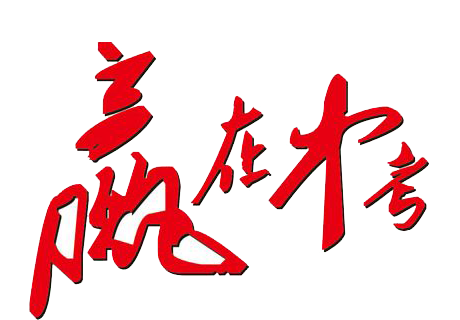 专题21  信息与能源
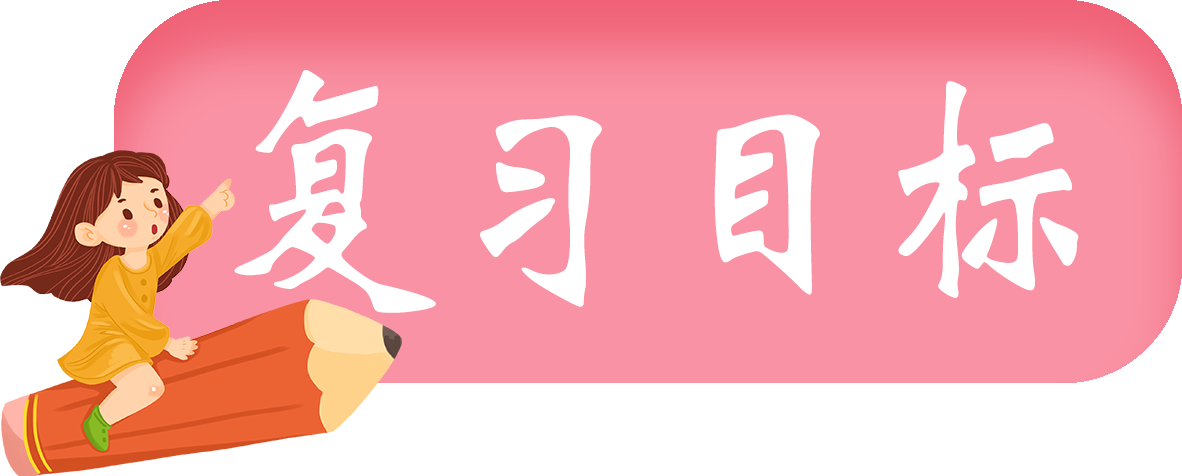 1
了解：信息传递的特点；模拟信号和数字信号；现代通讯特点；核能的利用。
复习目标
认识：核裂变和核聚变；太阳能利用特点；再生能源和不可再生能源。
会：判断能源的类型。
理解：电磁波的传播特点；能源的利用。
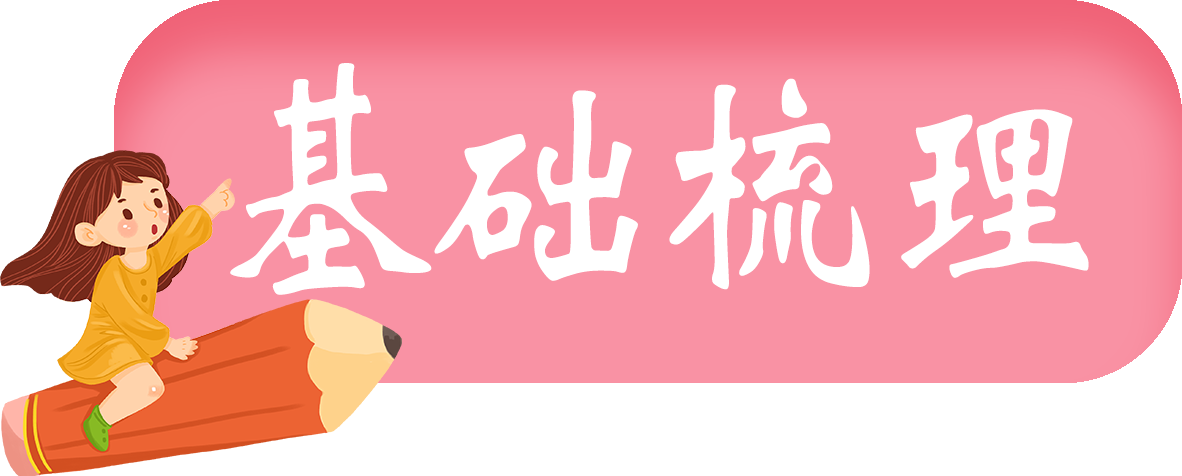 2
考点一、信息传递
1.现代顺风耳-电话
（1）电话的组成：话筒-把声信号变成变化的电流信号；听筒-把变化的电流信号变成声音信号。
（2）电话的工作原理：声音→话筒→产生变化的电流→听筒→振动（声音）。
（3）电话交换机：1)为了提高电话线路的利用率而发明的；2）用来实现两部电话之间的转换；3）使用交换机，可以大幅度的减少电话线的数量。
（4）电话“占线”原因：1）对方电话没有扣好；2）对方正在通话；3）电话交换机忙。
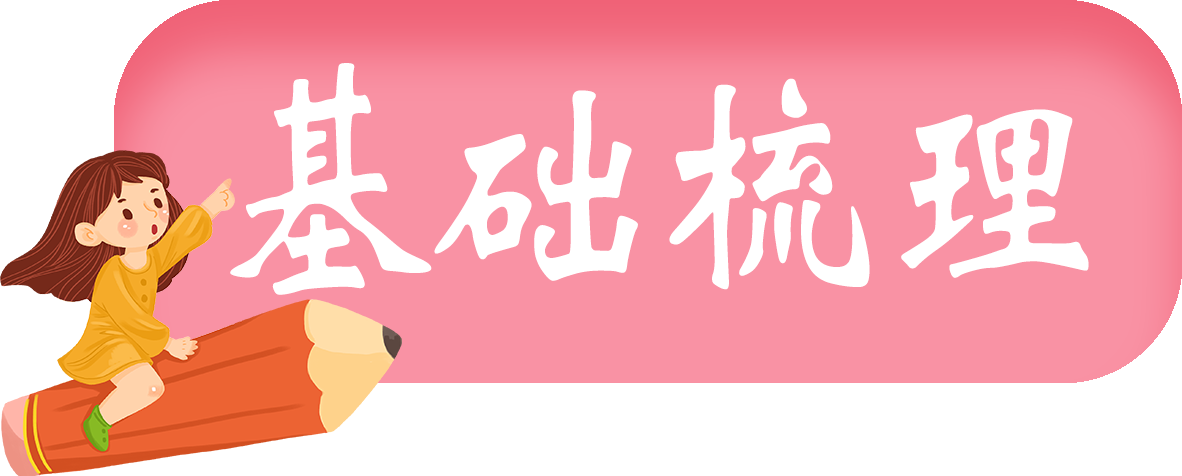 2
考点一、信息传递
2.模拟通信和数字通信
（1）模拟信号：在话筒将声音转换成电流信号时，信号电流的频率，振幅变化的情况跟声音的频率、振幅变化情况完全一样，模仿声音的“一举一动”这种电流传递的信号叫模拟信号。模拟通信：使用模拟信号的通信方式叫模拟通信，例如：传统的市话通话，长途通话。
（2）数字信号：用不同符号的不同组合表示的信号叫做数字信号。数字通信：使用数字信号通信的方式叫数字通信，例如电子计算机是利用二进制码识别信息和处理信息。
（3）模拟通信在加工，放大和传输过程中抗干扰能力差，噪声大，失真大；而数字信号形式简单，抗干扰能力强，噪声小，失真小。
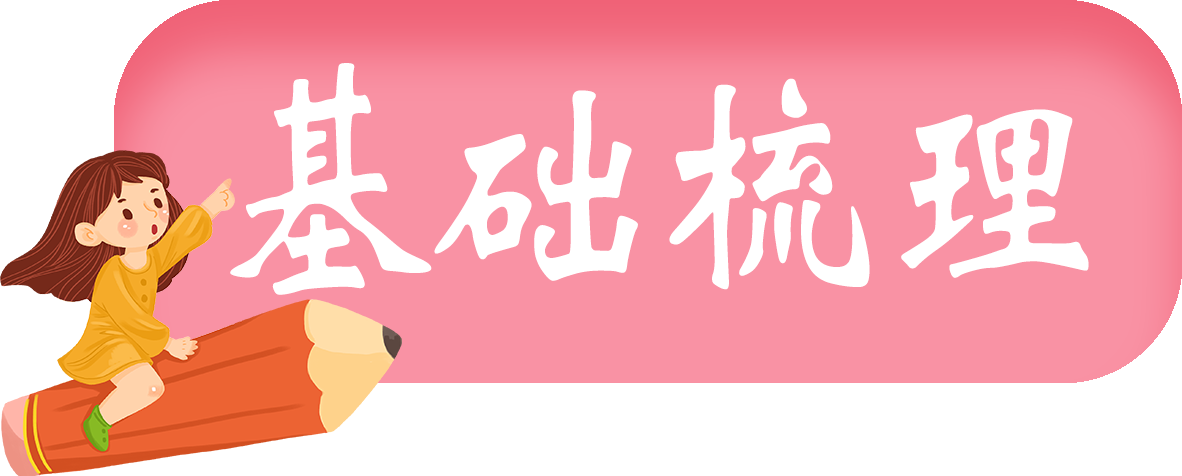 2
考点一、信息传递
3.电磁波：如果在空间某处产生一个随时间变化的电场，这个电场就会产生磁场，如果这个磁场也随时间变化，那么它又会在空间产生新的电场，这个变化的电场，磁场并不局限于空间某个区域，而是由远及近的传播出去，这样的传播就形成了电磁波，即导体中电流的迅速变化在空间激起电磁波。
4.电磁波性质：是一种看不见摸不到的特殊物质，可以在真空中传播，传播不需要介质；电磁波传播的速度c=3×108m/s，电磁波的波长为λ，波速c=λf，其中f是电磁波的频率；电磁波的波谱：γ射线，X射线，紫外线，红外线，微波，短波，中波，长波。
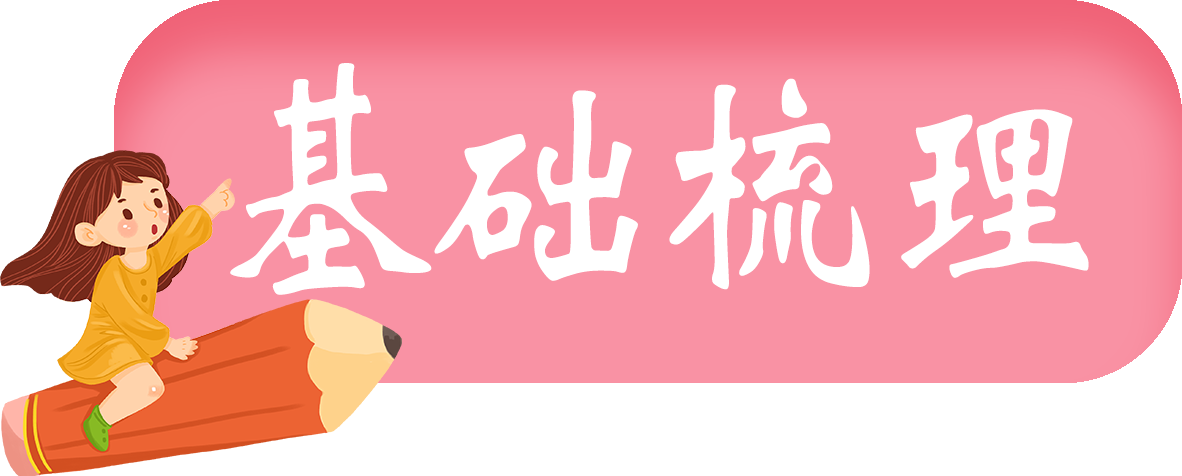 2
考点二、能源与可持续发展
凡是能够提供能量的物质资源，都可以叫做能源。
1.一次能源和二次能源
像化石能源一样，风能、太阳能、地热能以及核能，是可以直接从自然界获得的，这些可以从自然界直接获取的能源，统称为一次能源。我们使用的电能，无法从自然界直接获取，必须通过一次能源的消耗才能得到，所以称电能为二次能源。
我们今天使用的煤、石油、天然气是千百年前埋在地下的动植物经过漫长的地质年代形成的，所以称为化石能源。
常见的化石能源有：煤、石油、天然气。
常见的一次能源有：煤、石油、天然气、风能、水能、太阳能、地热能、核能等。
常见的二次能源有：电能。
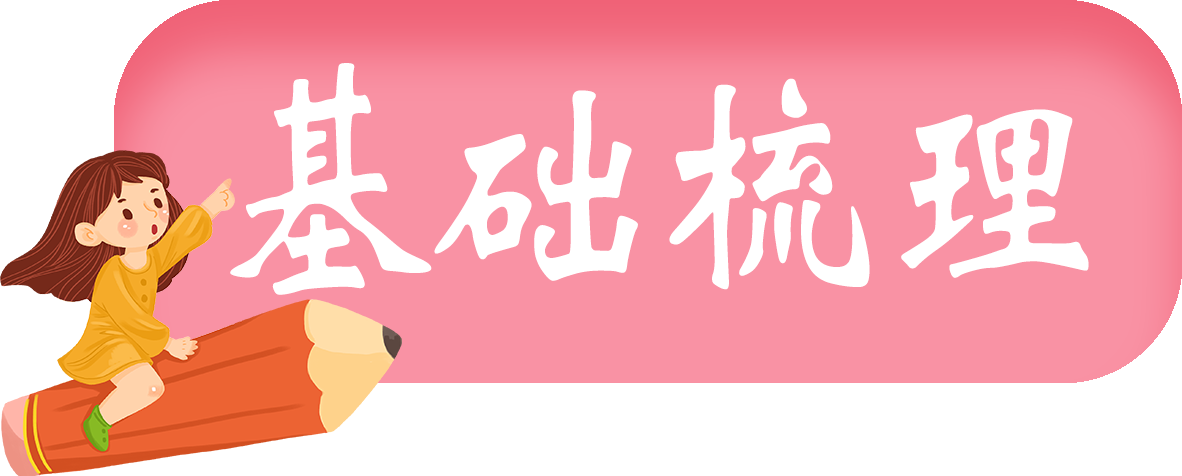 2
考点二、能源与可持续发展
2.太阳能是氢原子核在超高温时聚变释放的巨大能量，太阳能是人类能源的宝库，如化石能源、地球上的风能、生物质能都来源于太阳。
3.太阳能的利用
（1）间接利用太阳能：化石能源（光能----化学能）；生物质能（光能----化学能）。
（2）直接利用太阳能：集热器（有平板型集热器、聚光式集热器）（光能----内能）；
太阳能电池：（光能----电能）一般应用在航空、航天、通讯、计算器、手表等方面。
（3）太阳能来源丰富，不需要运输，无污染，但由于能量比较分散且受季节、气候和昼夜变化的影响很大，给大规模利用太阳能带来一些新的技术课题。
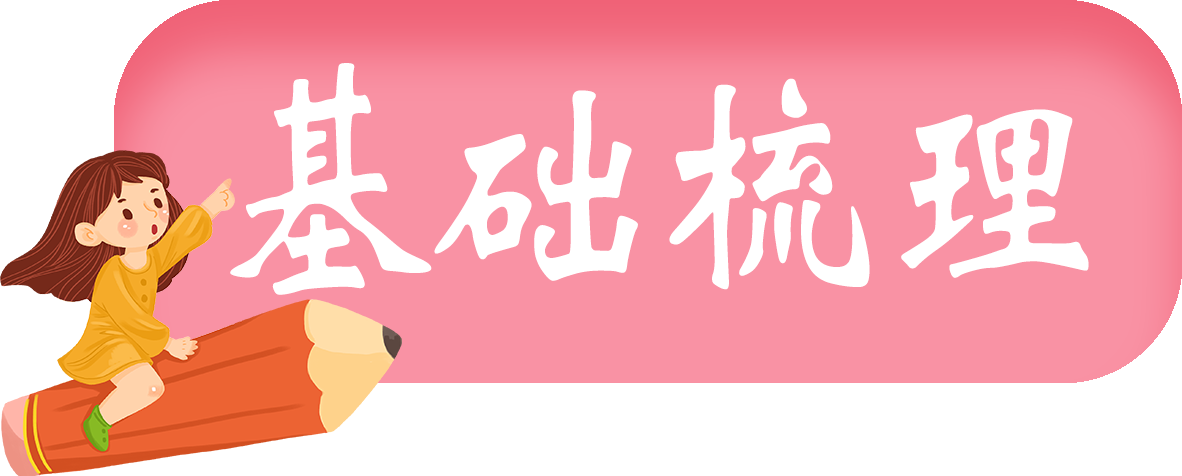 2
考点二、能源与可持续发展
4.能源与可持续发展
（1）不可再生能源和可再生能源：化石能源、核能会越用越少，不可能在短期内从自然界得到补充，所以它们属于不可再生能源。而水的动能、风能、太阳能、生物能，可以在自然界里源源不断地得到，所以它们属于可再生能源。人类生活中，还广泛利用食物等生命物质中存储的化学能，这类生命物质提供的能量称为生物质能。常见的不可再生能源有：煤、石油、天然气、核能等。常见的可再生能源有：风能、水能、太阳能、生物质能等。
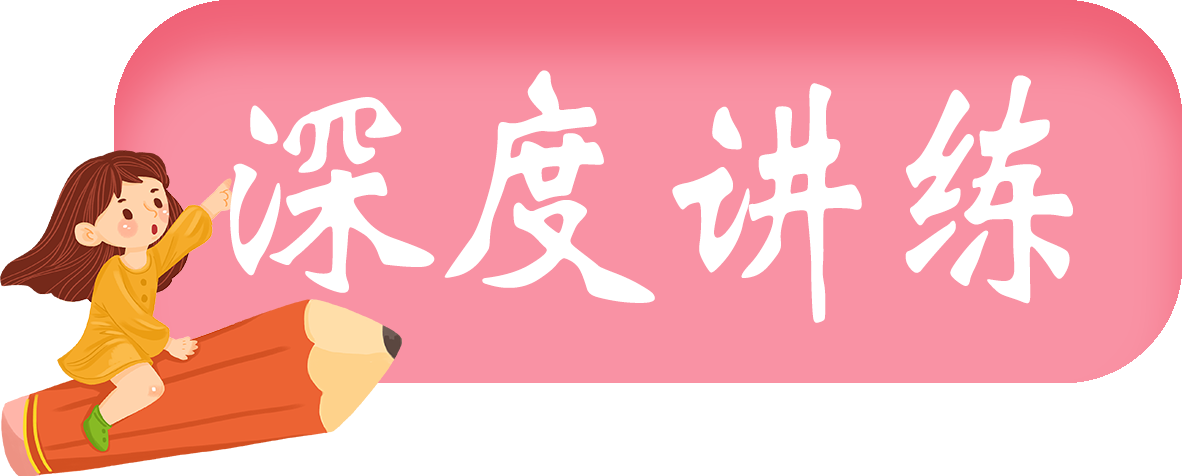 3
考点一：信息传递
1.（2018•淄博）关于信息和能源的说法，正确的是（  ）。
A．手机扫码支付是利用超声波传递信息的；
B．光在光导纤维内壁上多次折射传递信息；
C．化石能源和核能都属于不可再生能源；  
D．核反应堆通过可控聚变反应释放核能
C
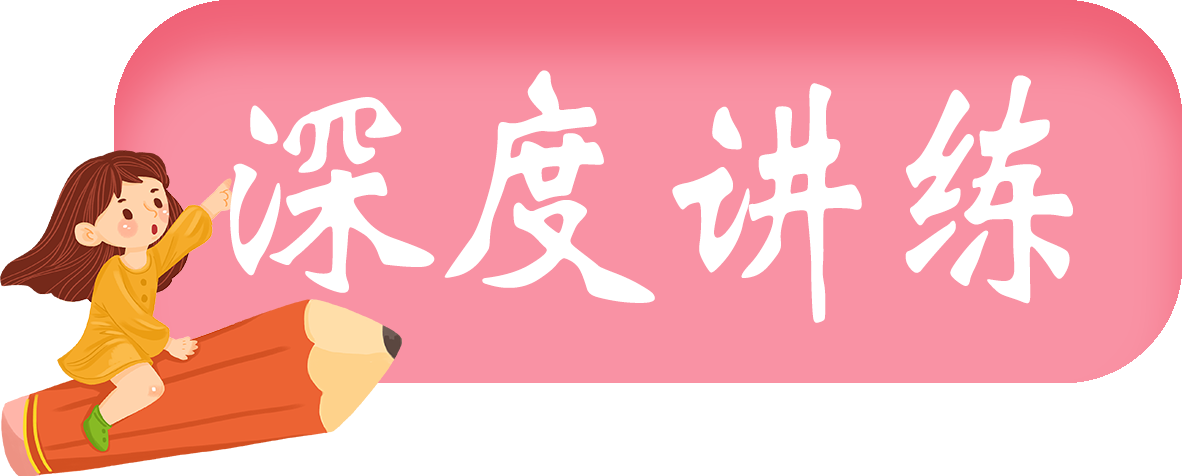 3
考点一：信息传递
【点睛】（1）手机既是电磁波的反射台，也是电磁波的接收台；（2）光纤通信是依靠激光在光导纤维内壁上多次发射反射来传递信息的；（3）从能源是否可再利用的角度可分为可再生能源和不可再生能源。化石能源、核能会越用越少，不可能在短期内从自然界得到补充，所以它们属于不可再生能源；而风能、水能、太阳能、生物质能，可以在自然界里源源不断的得到补充，所以它们属于可再生能源；（4）核电站主要利用核裂变的可控链式反应来发电的。
【解析】A、手机扫码支付是利用电磁波来传递信息，故A错误；
B、光纤通信是利用激光从光纤的一端射入，在内壁上多次反射后在另一端放射出来，然后在接收端，检测器收到光信号后把它变换成电信号，经解调后恢复原信息，故B错误；
C、化石能源、核能属于不可再生能源，故C正确；
D、核能发电是利用铀原子核裂变时放出的核能来发电的，故D错误。故选C。
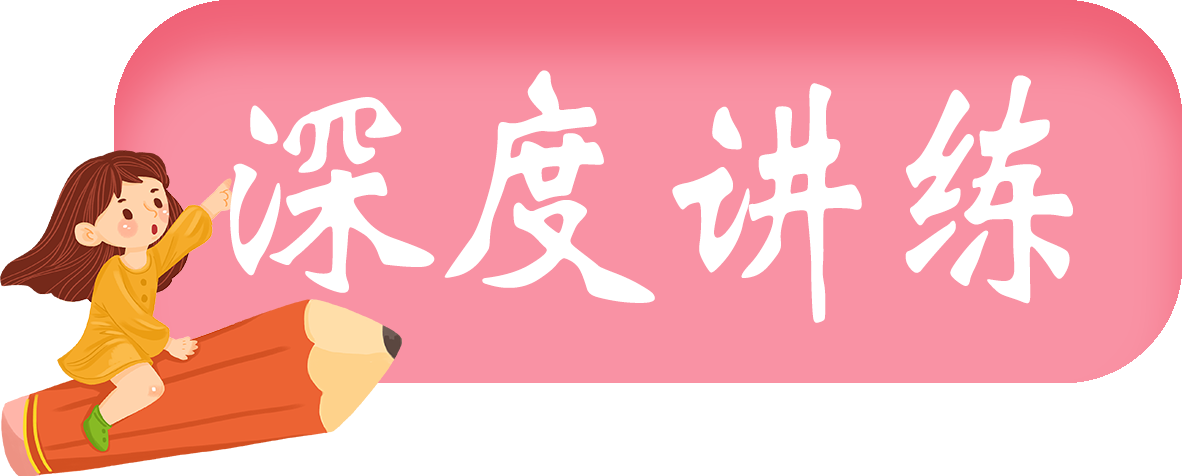 3
考点一：信息传递
1.（2018•烟台）“北斗”卫星是中国自行研制的通信系统，可在全球范围内全天候地为各类用户提供高精度，高可靠性的定位、导航等服务，该系统在传递信息过程中主要依靠（  ）。
A．声波	B．超声波	C．次声波	D．电磁波
D
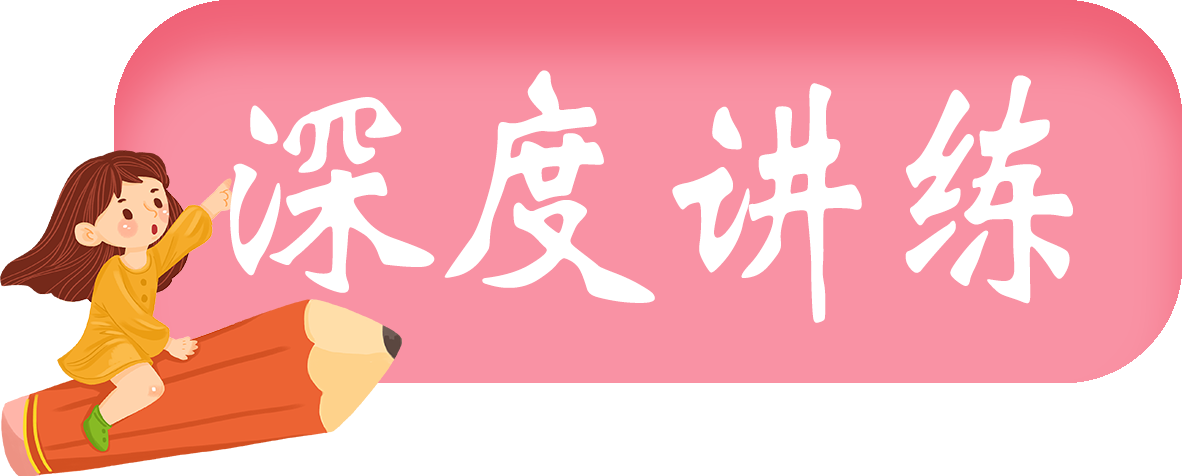 3
考点一：信息传递
【点睛】人们日常生活中用的电视信号、手机信号以及卫星通信都是利用电磁波传递信号。这是一道考查电磁波在日常生活中应用的基础题，要求知道无线电通信都是利用电磁波来传递信息的，比较容易。
【解析】卫星和地面的联系靠电磁波，将图片和声音等信号调制到电磁波上，把电磁波当成载体发射回地面。所以它传递信息利用的是电磁波。故选D。
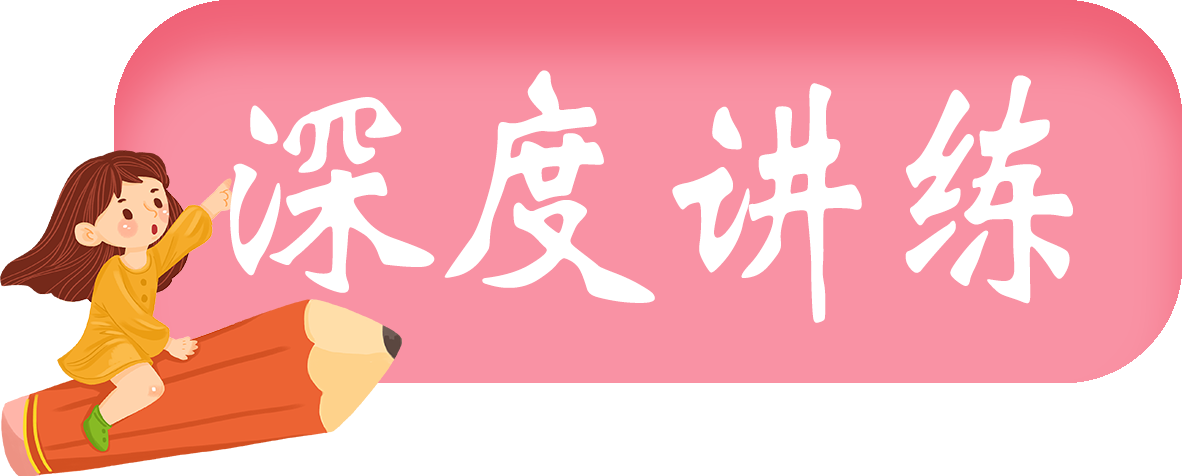 3
考点一：信息传递
3．(2018·昆明)下列说法中，正确的是（  ）。
A．电磁波的频率越高，传播的速度就越大；B．电磁波可以在真空中传播；
C．手机间通话靠超声波传递；            D．微波不具有能量
B
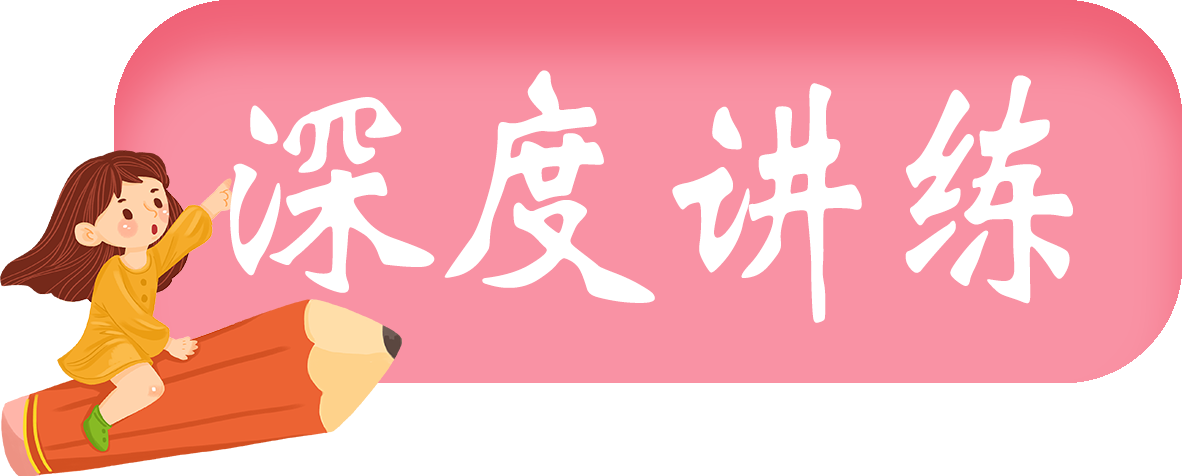 3
考点一：信息传递
【解析】A、电磁波的速度在真空中均为光速，与频率无关，故A错误；
B、电磁波可以在真空中传播，不需要介质，故B正确；
C、手机是现代人们最常用的通信工具之一，手机间通话和收发信息是利用电磁波，即微波，故C错误；
D、微波可以传递信息，具有能量，故D错误。故选B。
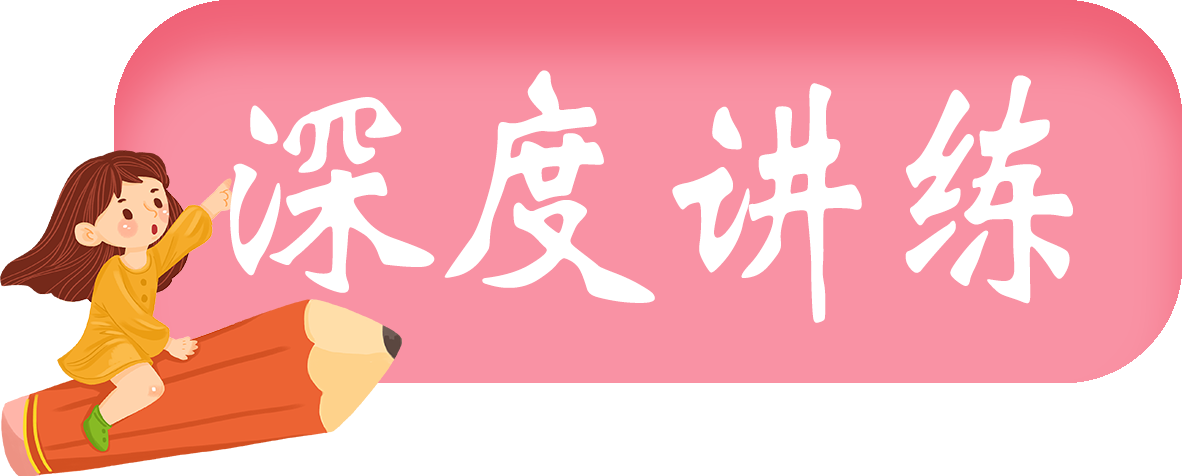 3
考点二：能源与持续发展
1.(2018·邵阳)关于能源和信息的说法正确的是（  ）。
A．核电站是利用核裂变释放的能量来发电的；
B．太阳能、水能、石油是可再生能源；
C．因为能量守恒，所以能源是取之不尽，用之不竭的；
D．移动电话是利用超声波来通信的
A
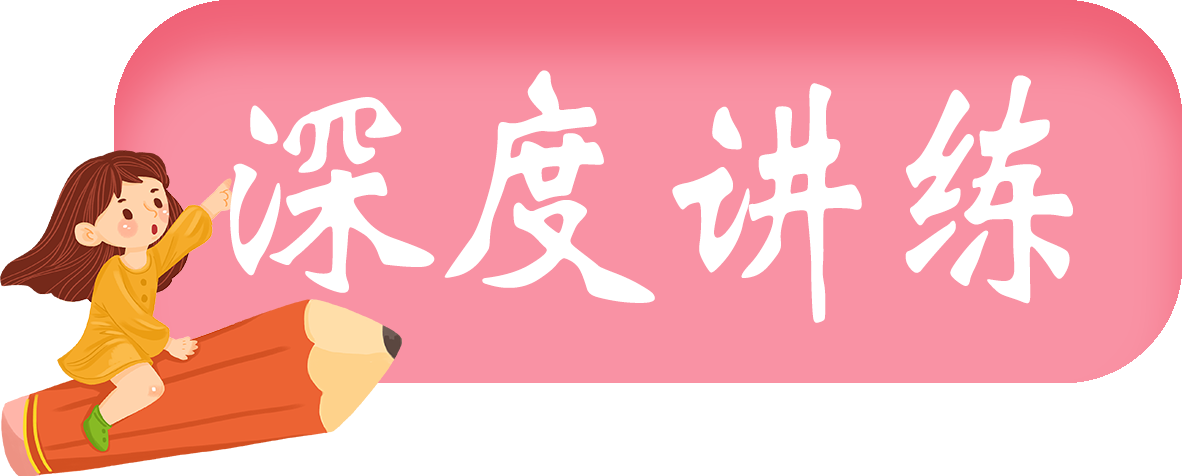 3
考点二：能源与持续发展
【解析】A、核电站是利用原子核裂变所释放的能量来发电，核能是不可再生，故A正确；
B.太阳能、水能是可再生能源，石油是不可再生能源；故B错误；
C．能量虽守恒，但能量的转化具有方向性，可以利用的能源是有限的，所以要节约能源。故C错误；
D.移动电话是利用电磁波来通信的，故D错误；故选A。
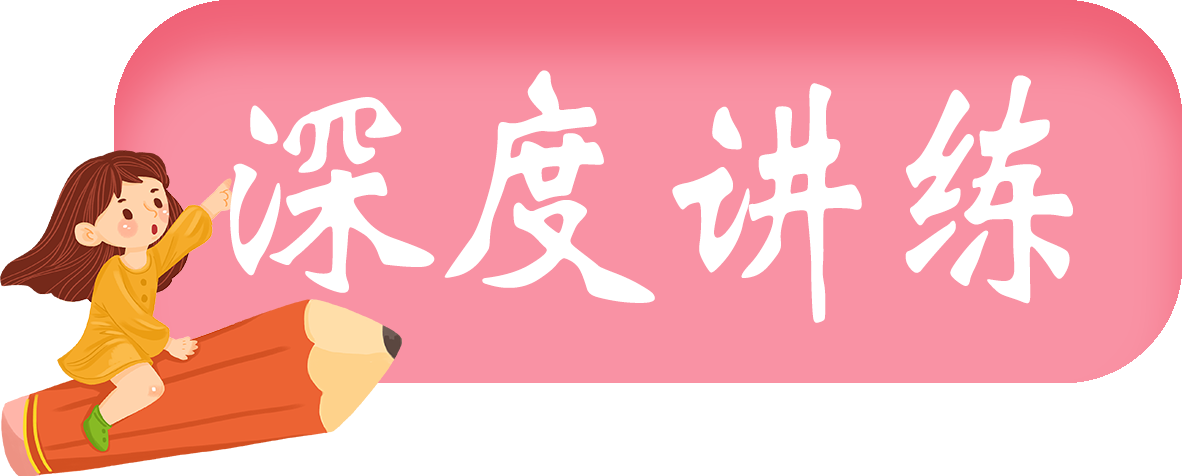 3
考点二：能源与持续发展
2．(2018·衡阳)下列有关节的能源和信息传递做法或说法正确的是（  ）。
A．频率越高的电磁波在空气中传播速度越大；
B．核电站利用核裂变释放的核能发电；
C．节约能源只要提高节能意识就行，与科技进步无关；
D．因为能量在转化过程中是守恒的，所以能源是取之不尽，用之不竭的
B
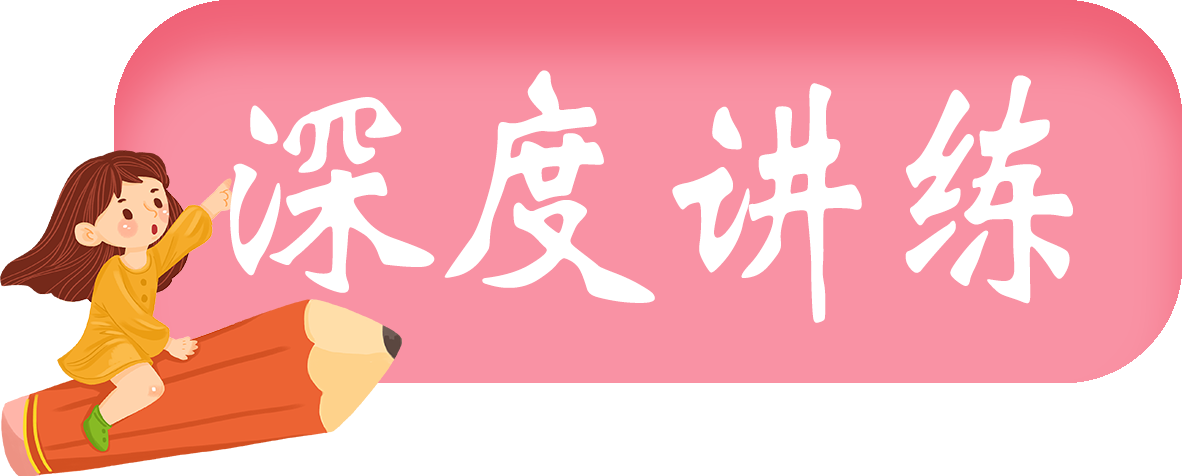 3
考点二：能源与持续发展
【解析】A.电磁波在空气中传播速度与频率的高低无关，故A错误；
B.核电站利用核裂变释放的核能发电说法正确；
C.节约能源只要提高节能意识就行，与科技进步与否密切相关；
D.能源并不是取之不尽，用之不竭的，故D错误。故答案为B。
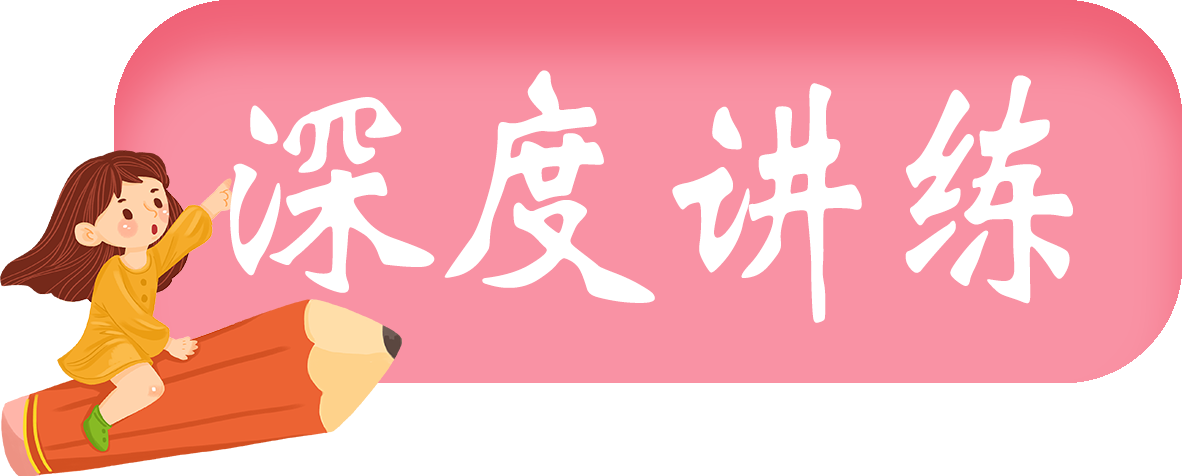 3
考点二：能源与持续发展
3．（2018•岳阳）关于能源和能量的说法正确的是（  ）。
A．煤和石油都是不可再生能源；
B．汽车可以从排放的尾气中吸收能量，不消耗新的能源，返回原地；
C．达·芬奇设想永动机是可以制成的；
D．目前核电站是利用核聚变来发电的
A
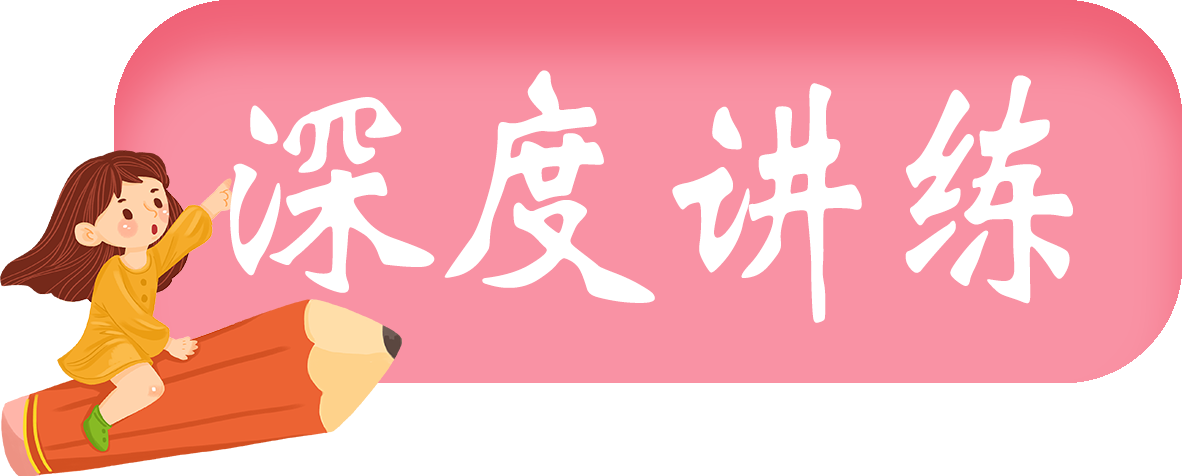 3
考点二：能源与持续发展
【解析】A．煤和石油都是不可再生能源，正确。
B．汽车可以从排放的尾气中吸收能量，不消耗新的能源，返回原地，错误，能量转化有方向性，散失在空中的内能无法再次利用。
C．达·芬奇设想永动机是可以制成的，错误，永动机不可能制成。
D．目前核电站是利用核聚变来发电的，错误，核电站利用核能裂变来发电。故选A。
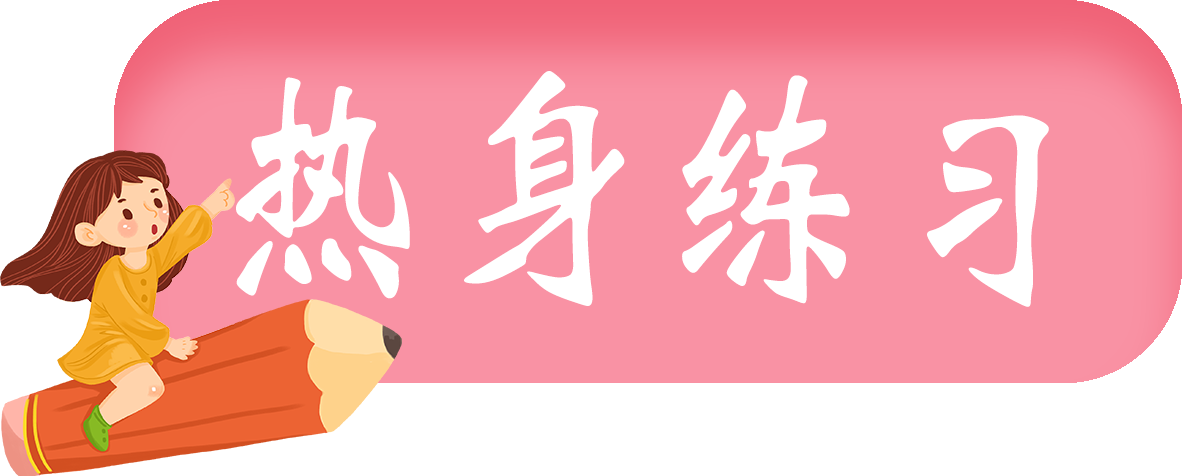 4
考点一：信息传递
1.（2018·怀化） 下列技术应用中，不是利用电磁波工作的是（   ）。
A．利用微波雷达跟踪飞行目标；B． 利用北斗星导航系统进行定位和导航；
C．用手机打电话；            D．利用声呐系统探测海底深度
D
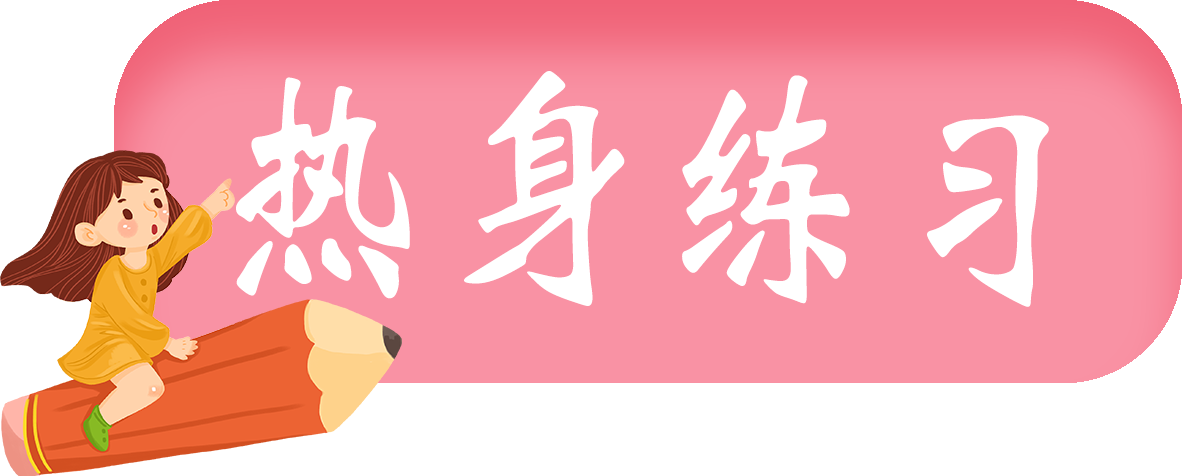 4
考点一：信息传递
2.(2018·威海)下列关于能源的说法，正确的是（  ）。
A．风能是不可再生能源；
B．太阳能、水能是二次能源；
C．人类已建成的核电站是利用核聚变发电的；
D．化石能源的大量使用造成了酸雨、雾霾等环境问题
D
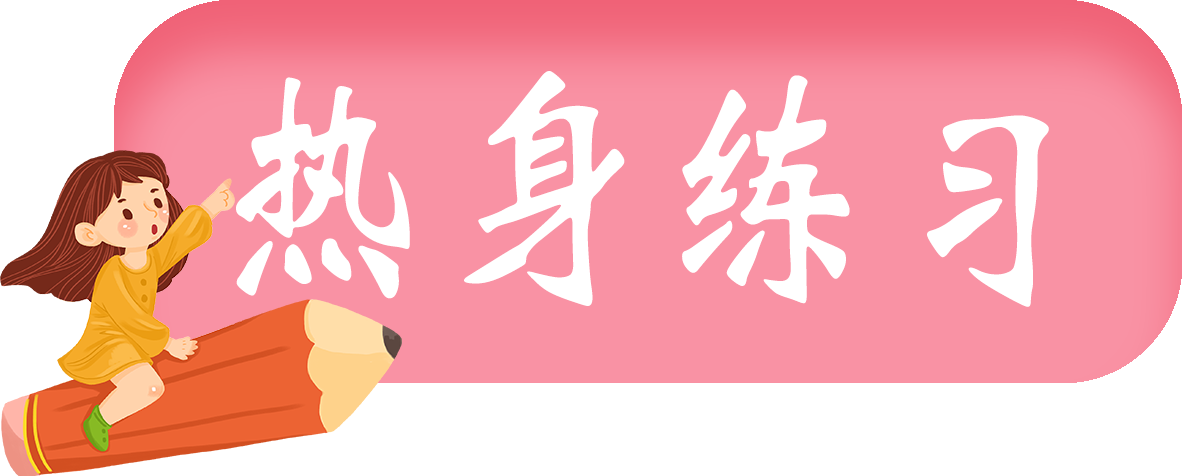 4
考点一：信息传递
3.（2018·黔南）中国的两位宇航员曾经在太空通过网络直播平台向同学们传授科普知识。那么以下说法正确的是（  ）。
A．宇航员讲课发出的声音是由宇航员的声带振动产生；
B．宇航员讲课发出的声音一定是噪声；
C．宇航员讲课发出的声音是通过超声波传回地球的；
D．讲课的宇航员和另一名宇航员只能利用声音来传递信息
A
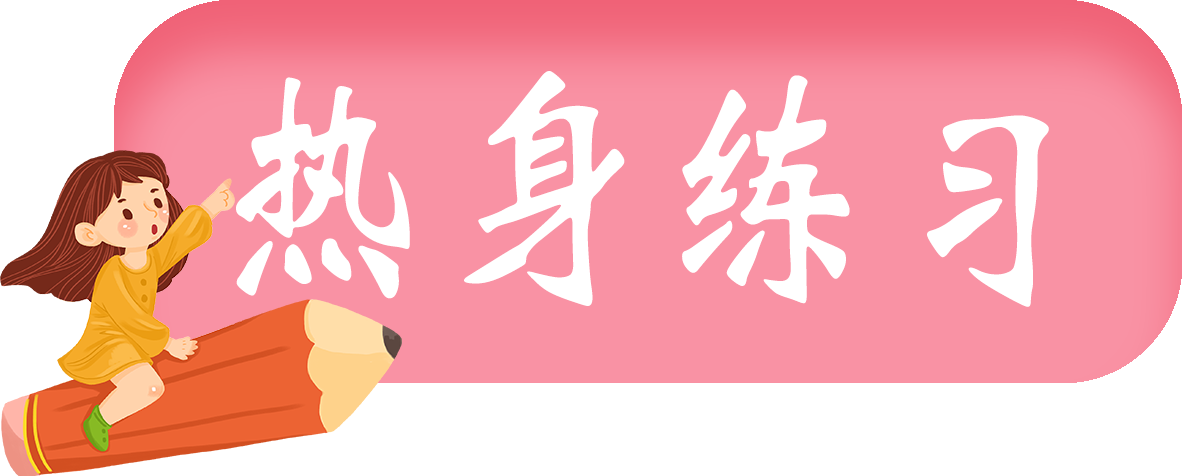 4
考点二：能源与可持续发展
1.(2018·遵义)下列有关材料、能源、信息的说法正确的是（ ）。
A．天然气属于可再生能源；
B．手机充电过程中将化学能转化为电能；
C．手机通话是利用超声波传送；
D．半导体材料可制成二极管、三极管等元件
D
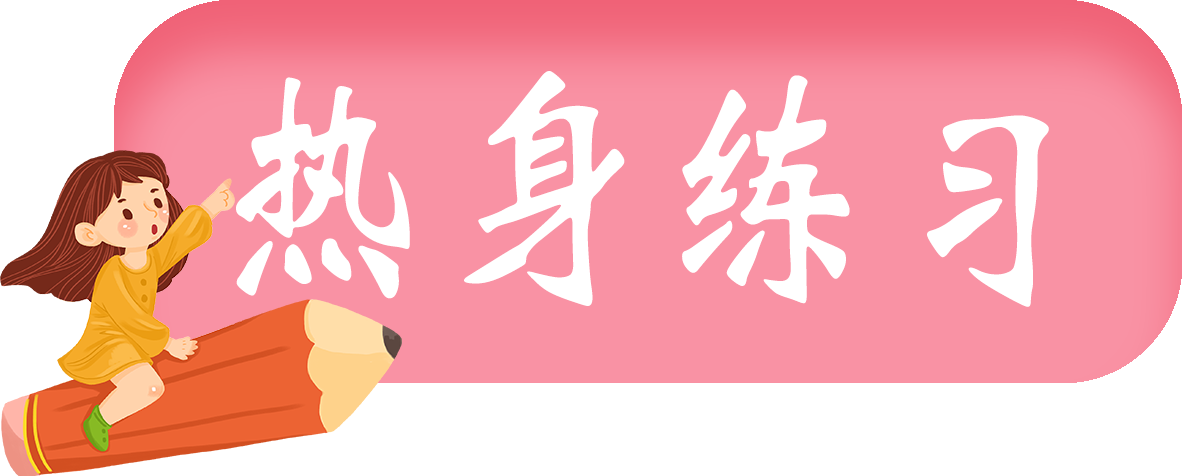 4
考点二：能源与可持续发展
2.（2018·武汉）关于能量和能源，下列说法错误的是（   ）。
A电能必须通过消耗一次能源才能得到，是二次能源；
B我们今天使用的煤、石油、天然气，都是化石能源；
C能量的转化和转移有时是有方向性的；
D自然界的能量是守恒的，它既不能创生，也不能消灭
C
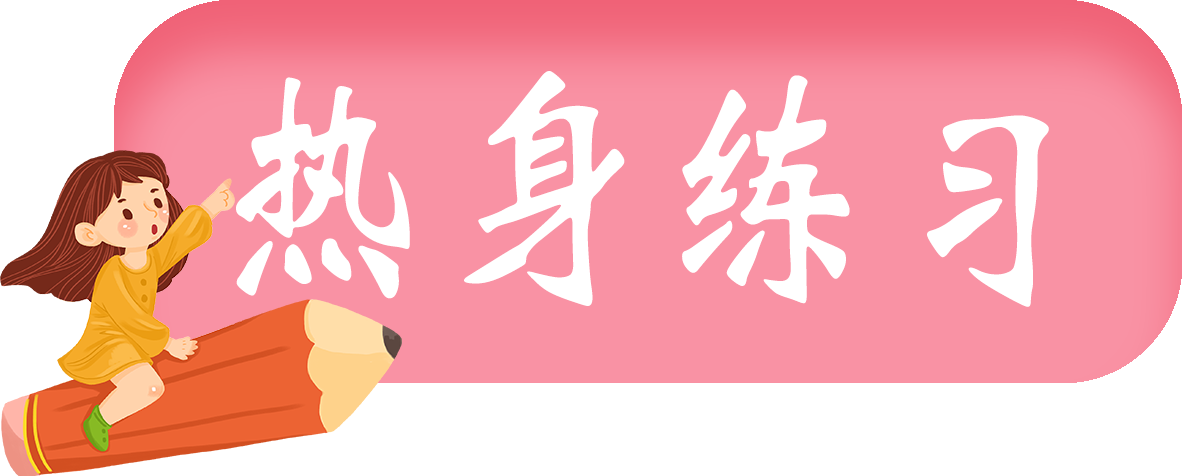 4
考点二：能源与可持续发展
3.（2018·黄石）下列关于能量转化与能源，说法不正确的是（  ）。
A．电风扇通过电动机，能将电能转化为风能；
B．电磁感应现象中，有其他形式的能量转化为电能；
C．地热、天然气、电能都属于二次能源；
D．虽然能量是守恒的，但是我们仍需节约能源
C